ITALY & SPAIN
An Amazing Adventure through two Patrimonial Cities: Seville and Rome
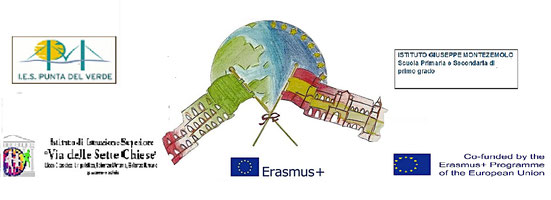 THE TOWN hall
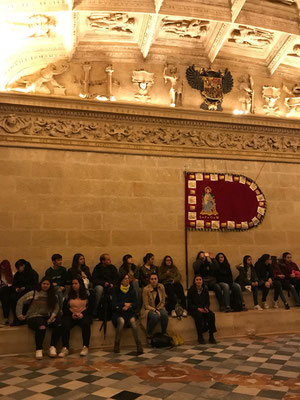 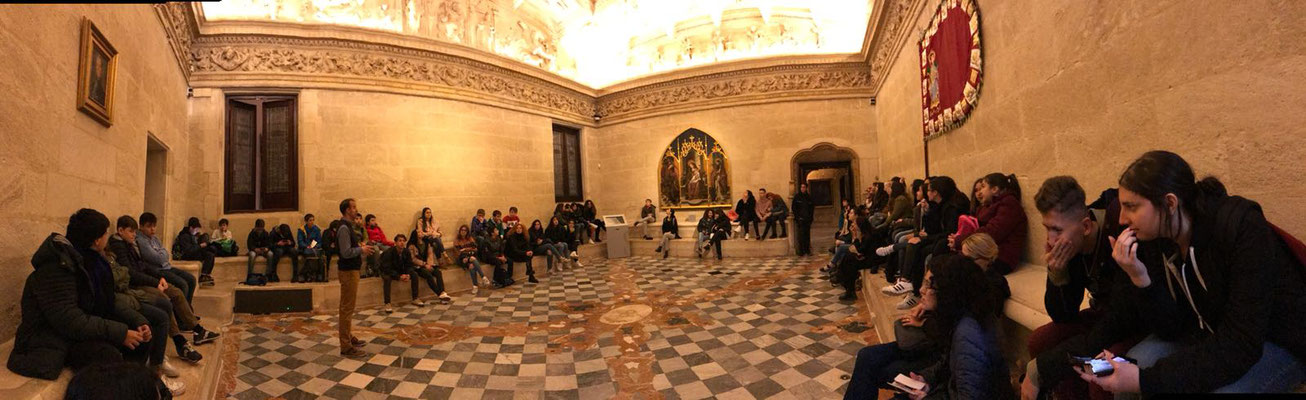 The town hall is very big and impressionant and we really like this.
THE ANTIQUARIUM
On Tuesday we went to antiquarium, and we had     
                                                                              a lot of Roman things
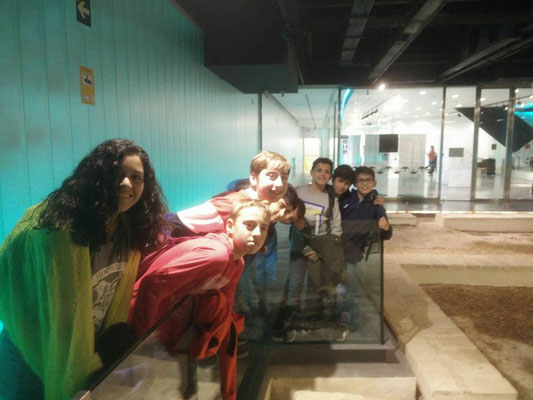 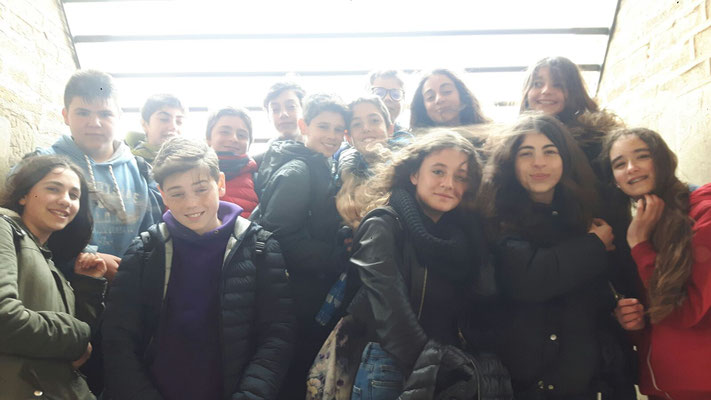 THE giralda
The Giralda is
                                                   very amazing and
                                                   it is very tall
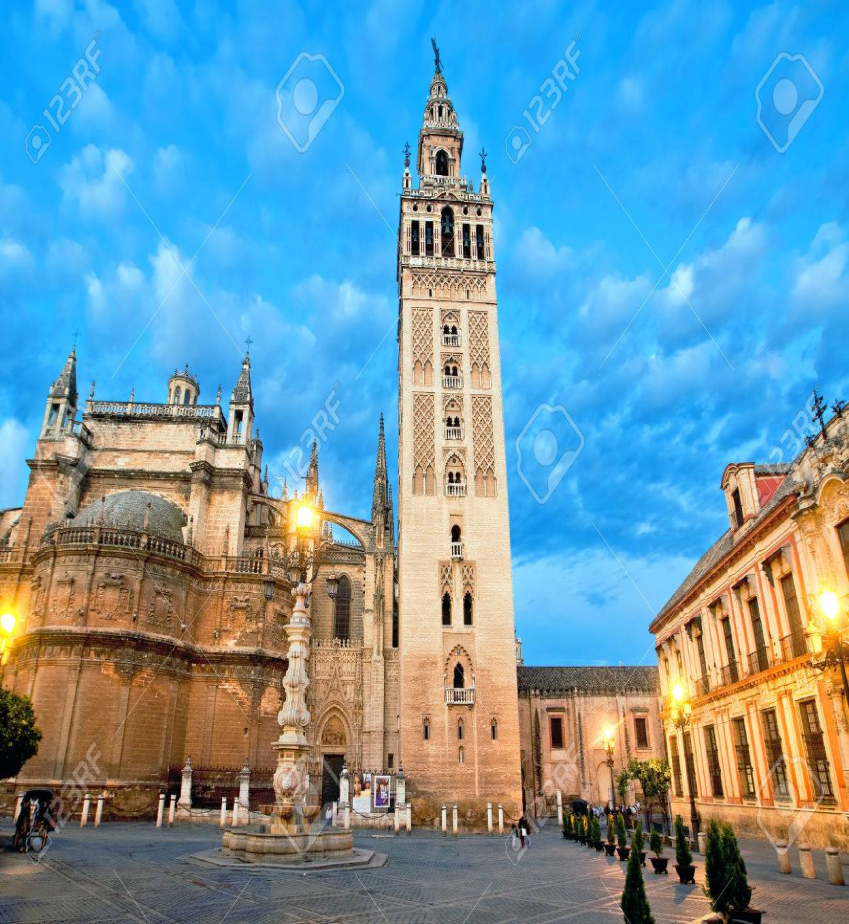 CARMONA
When we went to Carmona and my friend Daniel pretended to be dead, it was fun!
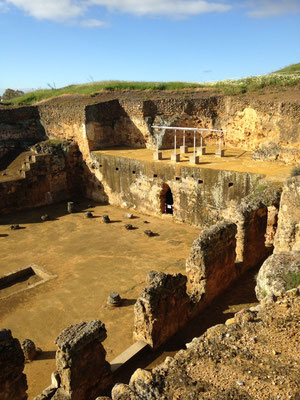 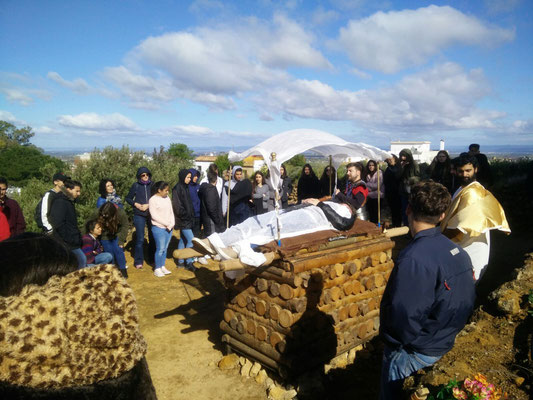 THE ThEATRE
In the theatre we see a beautiful and funny show
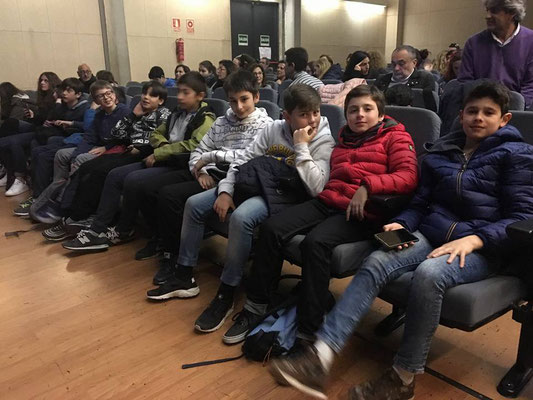 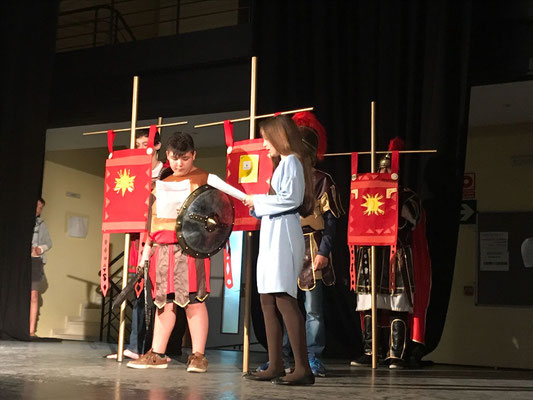 our opinion
We think that the Erasmus is a very good and funny experience.
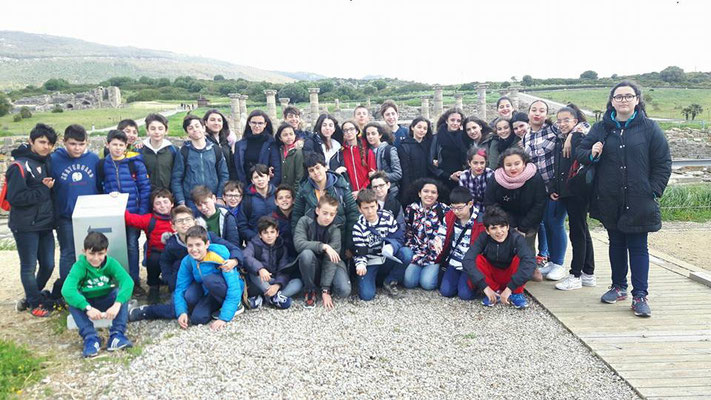 THE TEACHERS
The teachers did  a very good joob,we like the teachers’ lesson about this project.
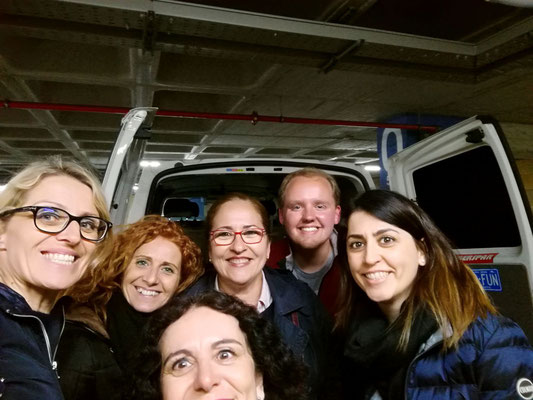